USD 1,000,000 000,000
Biogas + Carbon Capture and Storage = Low Hanging Fruit
Concentration of CO2 in different sources
~98 %
~10 %
0.004 %
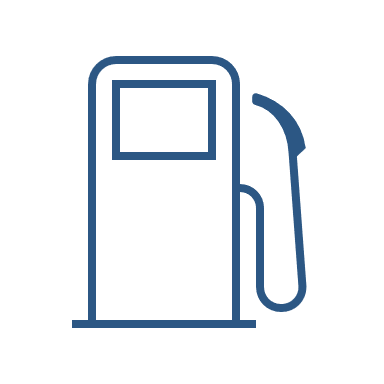 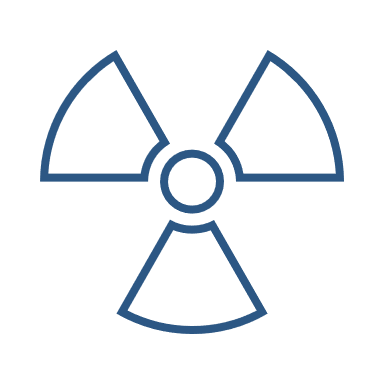 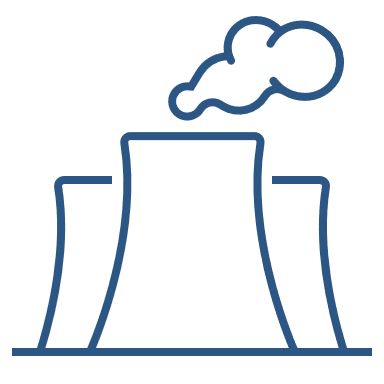 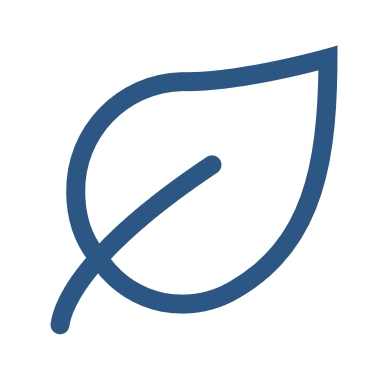 Direct air capture
Atmosphere (air)
Post combustion CO2 capture
Flue gas
Biomethane production
Off-gas
Biogas + Carbon Capture and Storage = Low Hanging Fruit
Concentration of CO2 in different sources
~98 %
~10 %
0.004 %
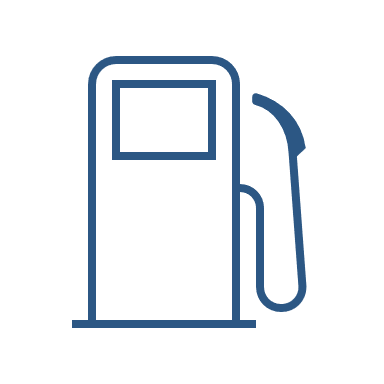 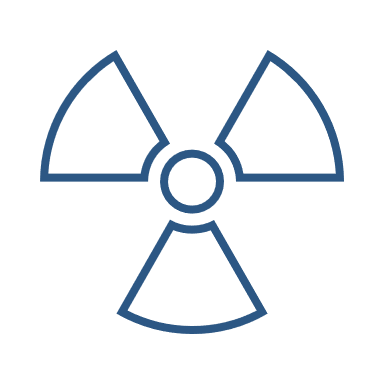 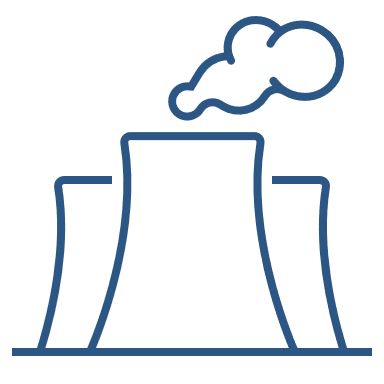 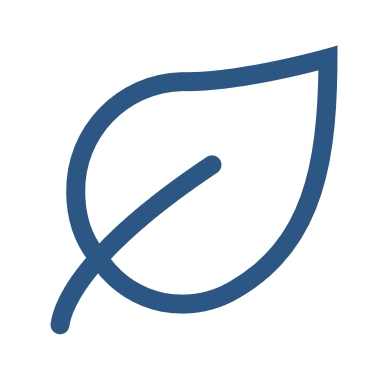 Direct air capture
Atmosphere (air)
Post combustion CO2 capture
Flue gas
Biomethane production
Off-gas
Biogas + Carbon Capture and Storage = Low Hanging Fruit
Concentration of CO2 in different sources
~98 %
~10 %
0.004 %
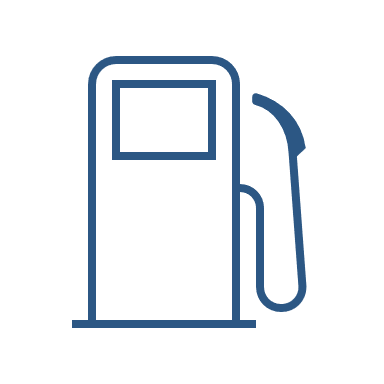 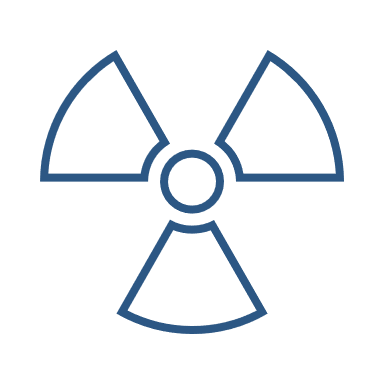 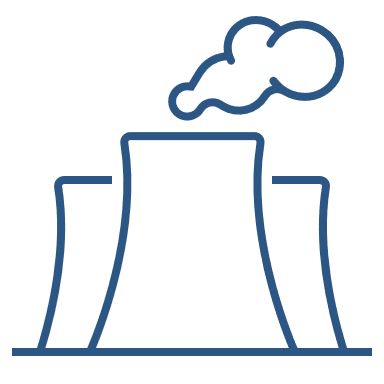 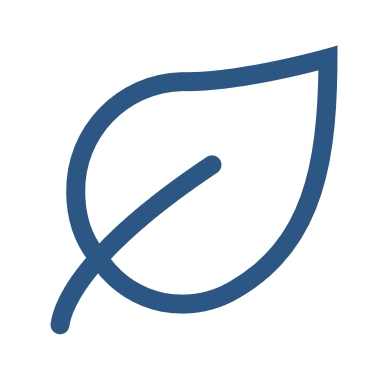 Direct air capture
Atmosphere (air)
Post combustion CO2 capture
Flue gas
Biomethane production
Off-gas
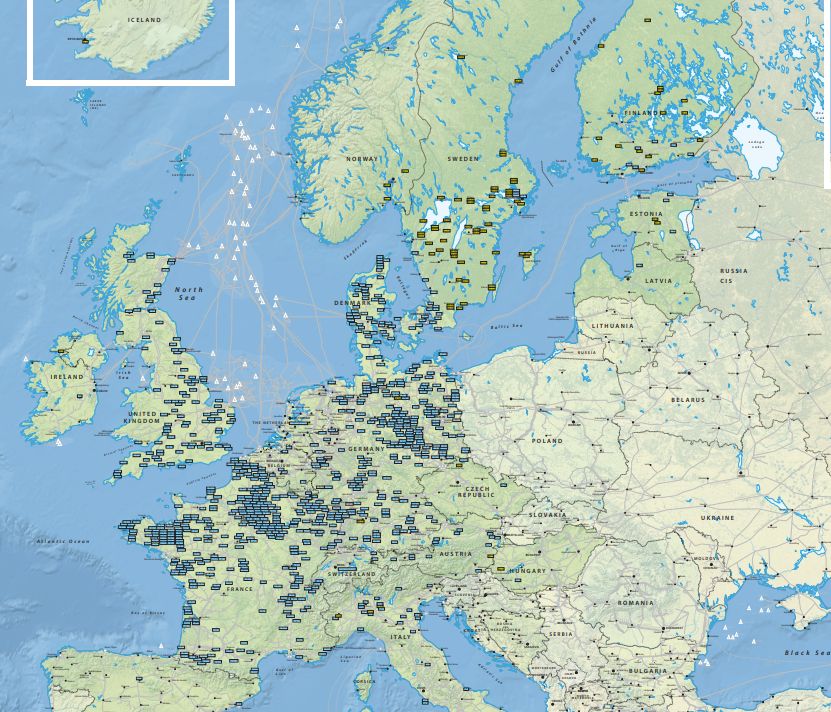 1,200 biomethane plants in Europe today.
What we do
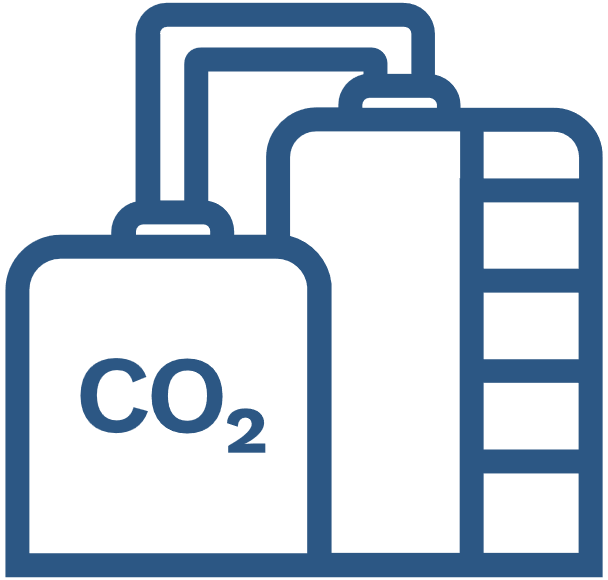 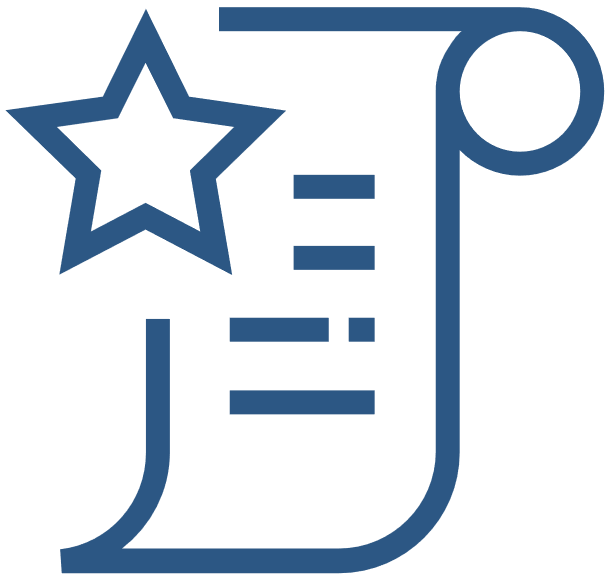 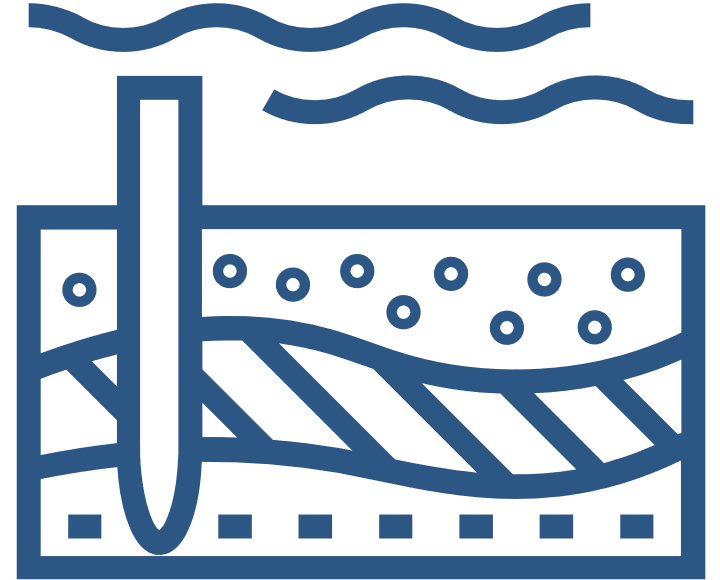 Sourcing CO2
Transport and storage
Credit generation and sales
The team has deep industry experience combined with execution power and strong investors
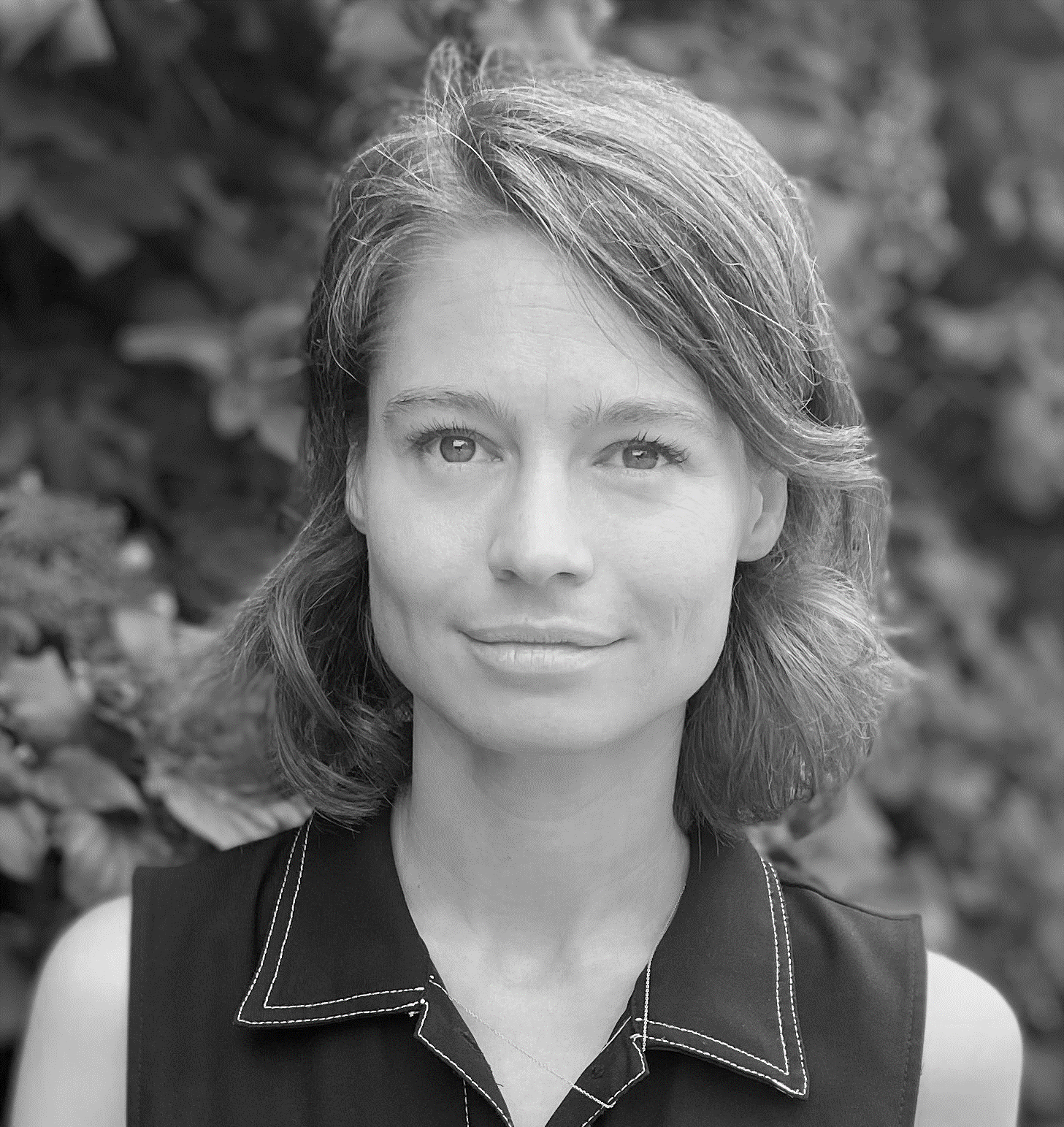 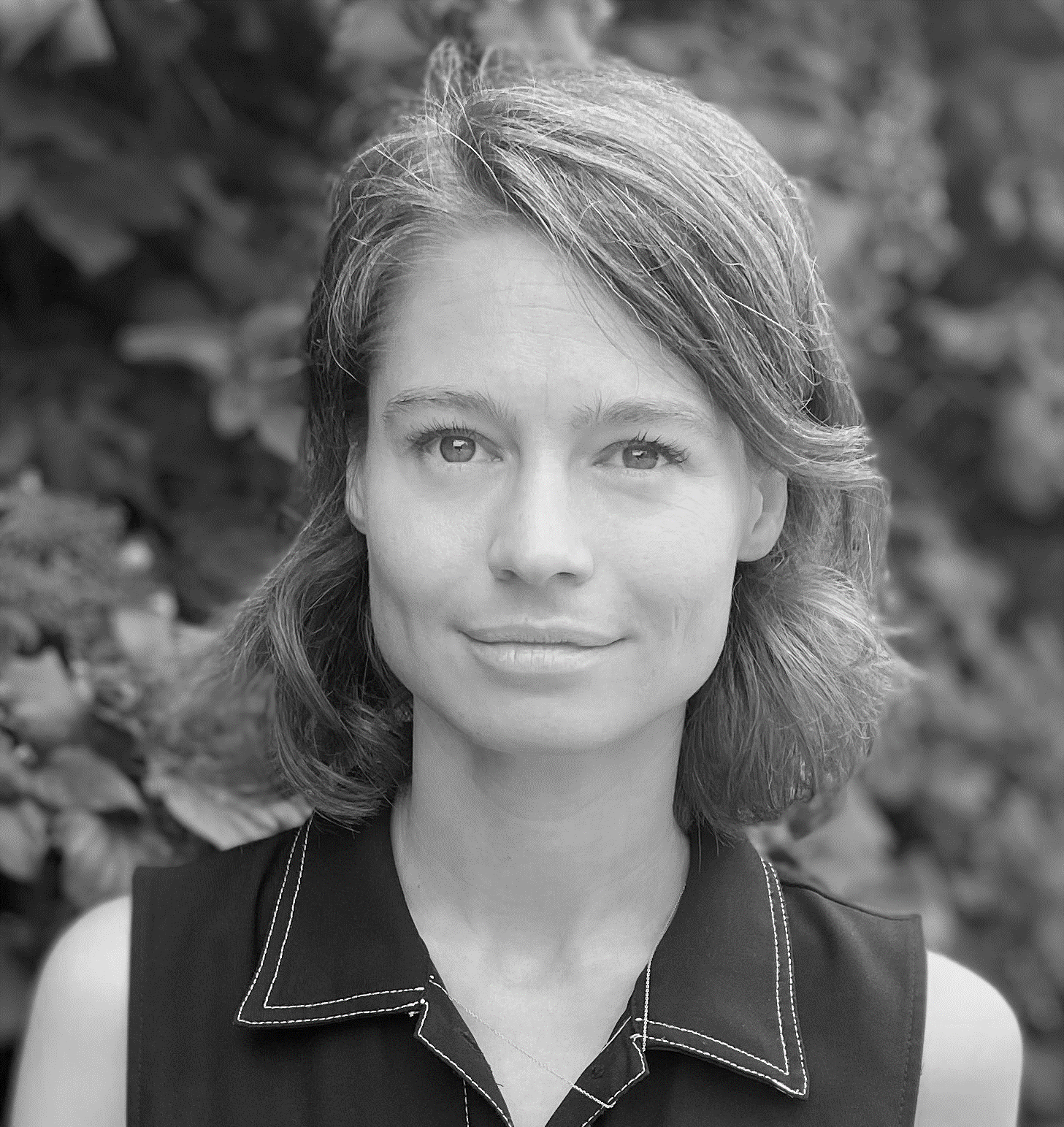 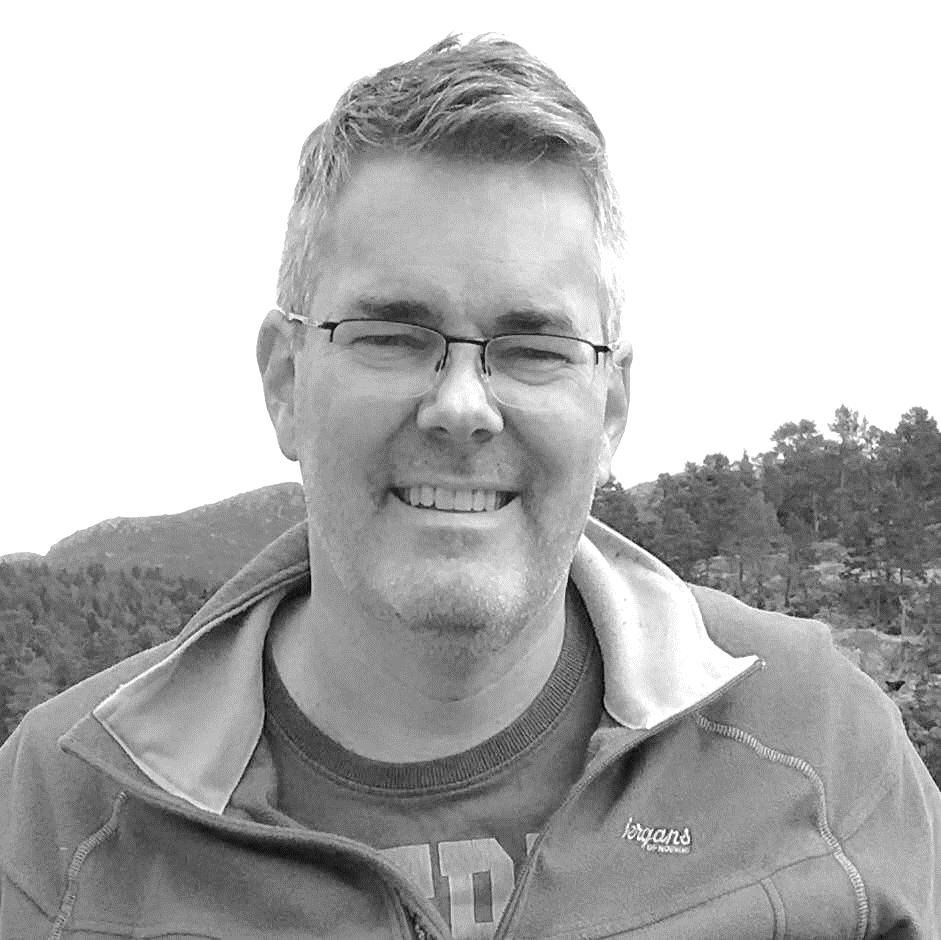 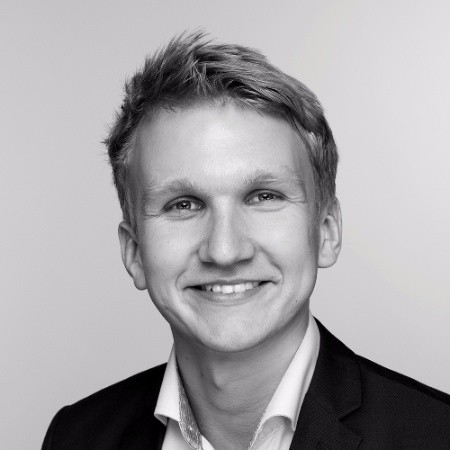 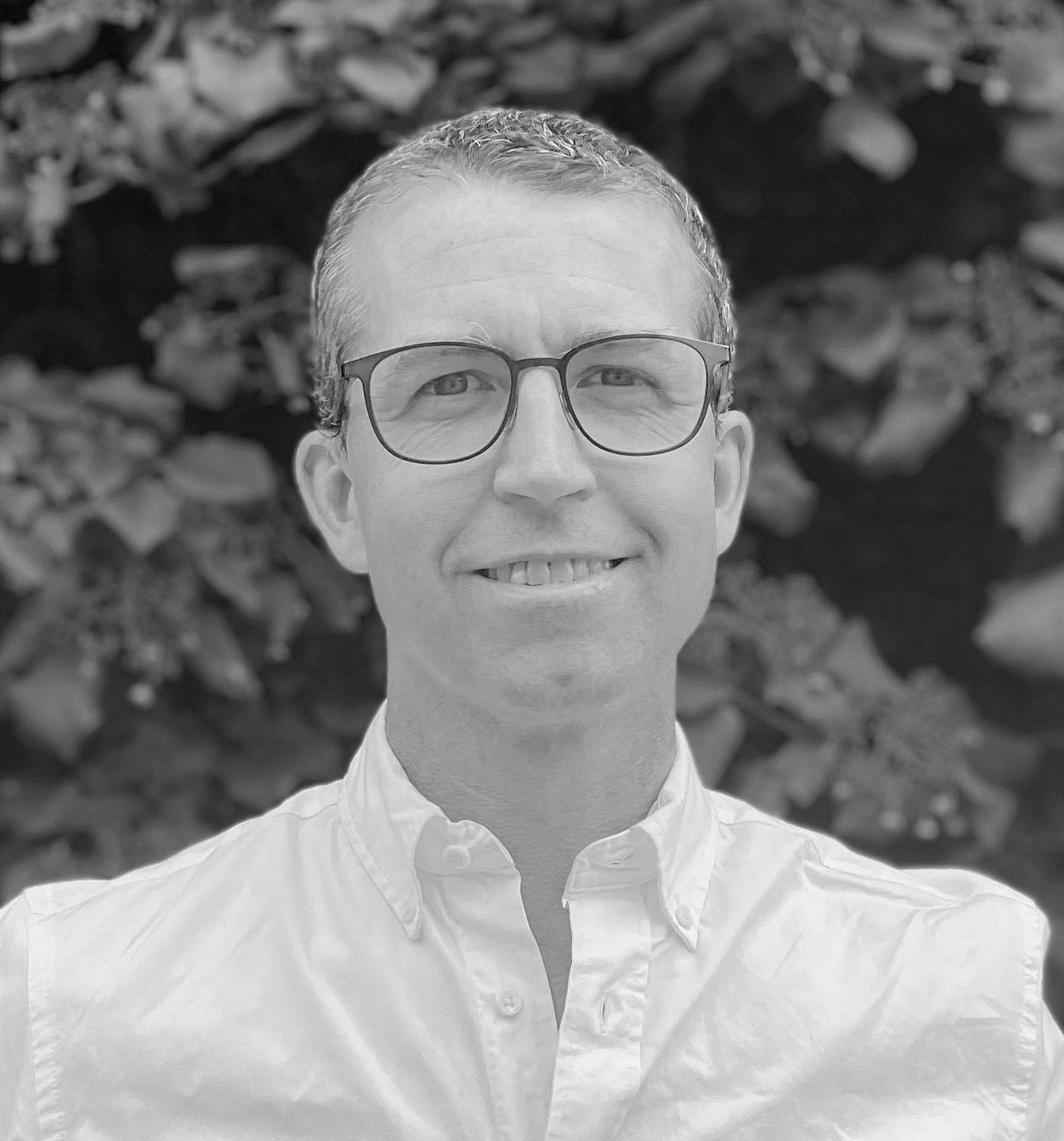 Erling Brækhus Haugsand
CCO
Kaja Voss
Co-Founder & COO
Audun Røsjorde
CTO
Mike Carpenter
Co-Founder & CEO
With experience from
Investors
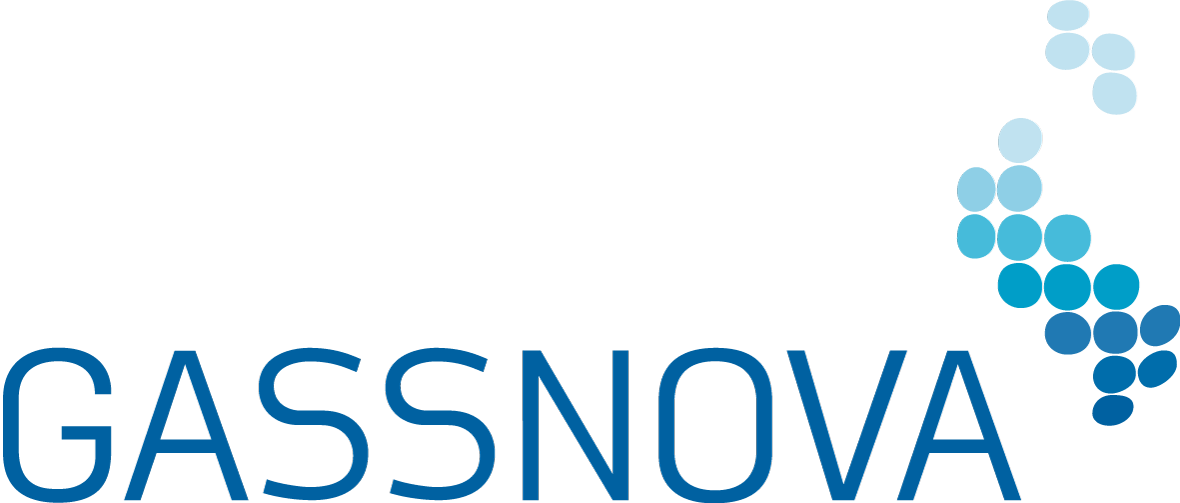 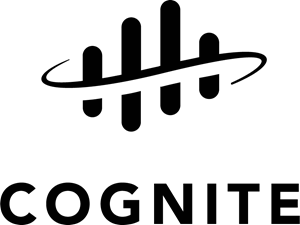 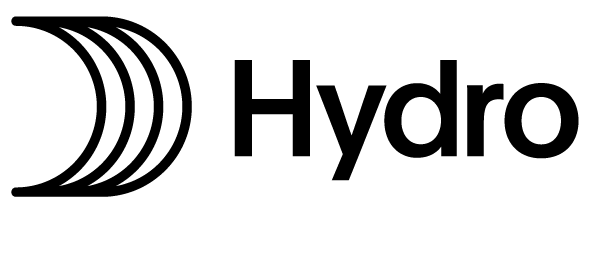 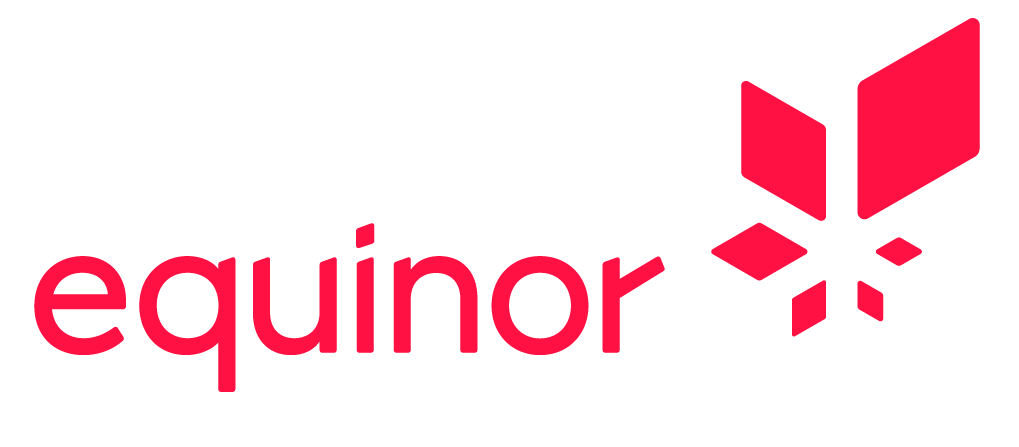 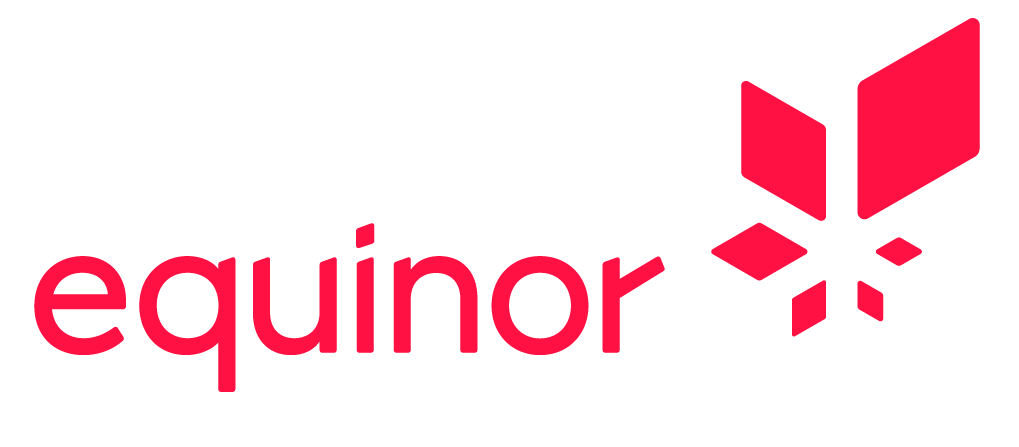 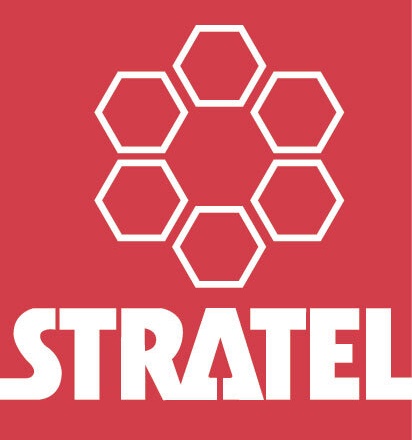 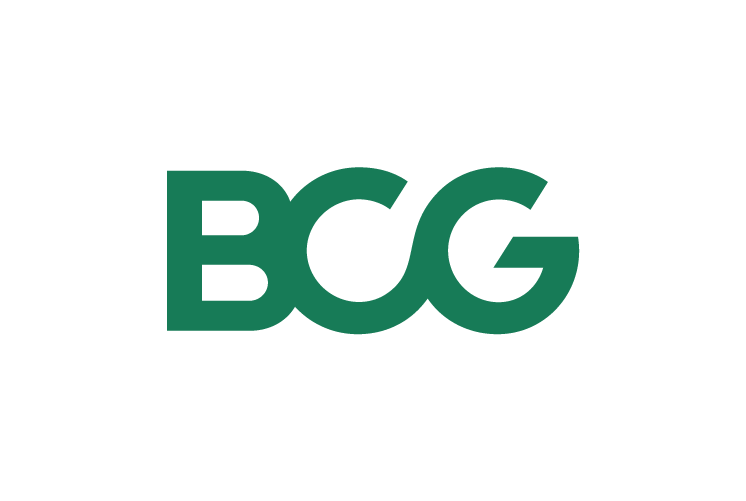 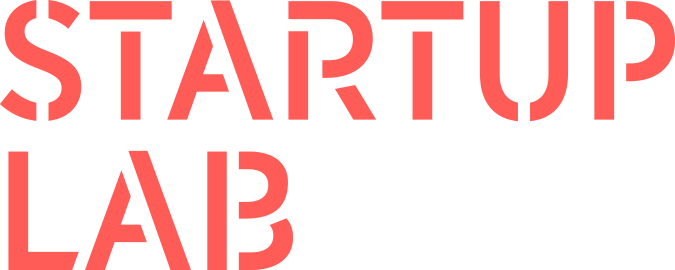 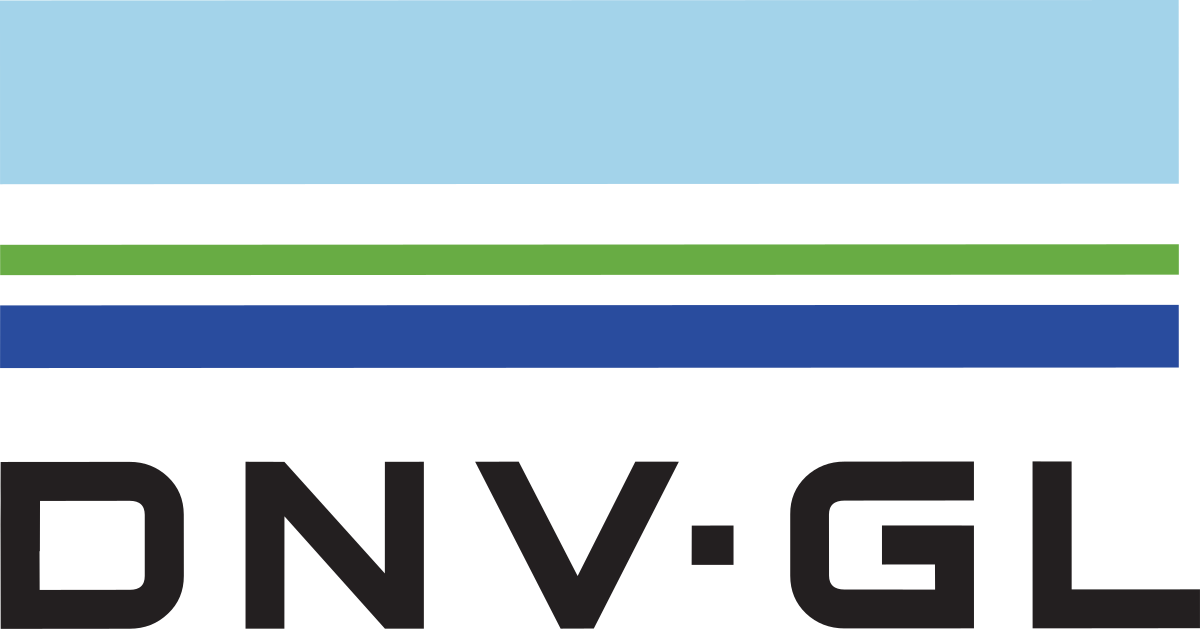 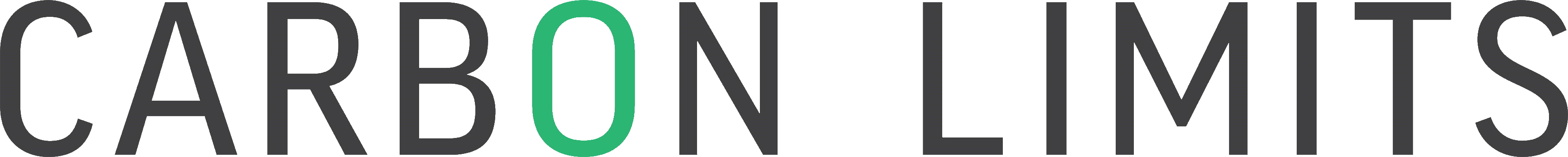 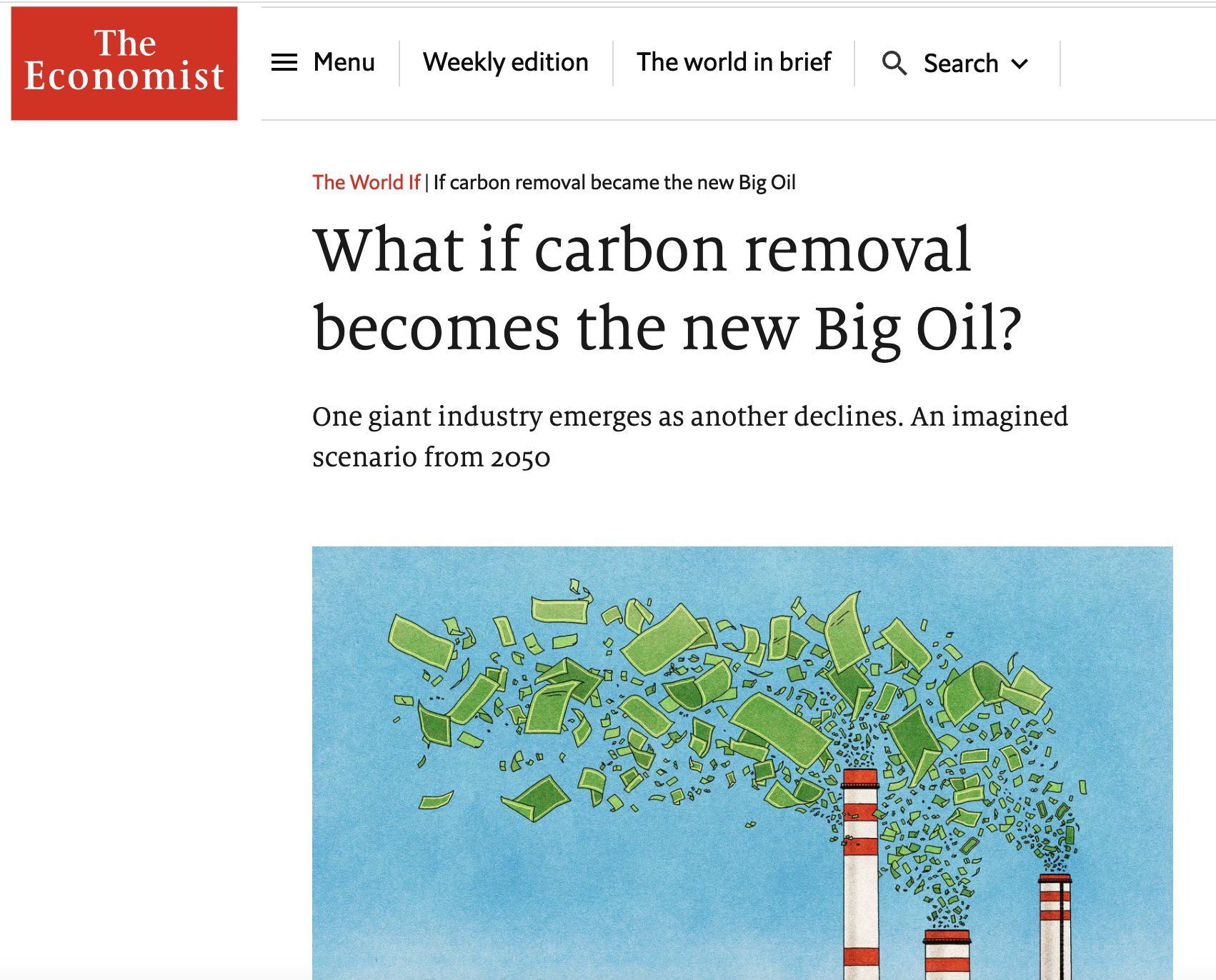